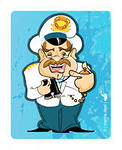 На капитанском мостике
Литературные капитаны
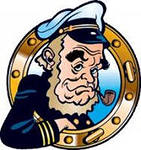 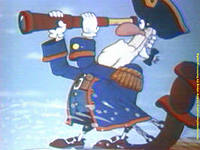 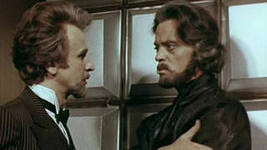 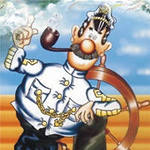 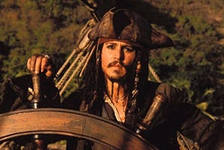 Капитан видит все!
В тот день когда доблестный Игорь ведущий войска из лесов и болот увидел что в поле стояли враги  поднялось зловещее облако пыли он сказал сладко умереть за Отчизну.
                  К. И.Чуковский
                  «Серебряный герб»
Капитан знает все!
Закончи фразу
Люди перестают мыслить, когда ………….
  перестают читать                      Д.Дидро
Ты навсегда в ответе за тех……………..
 кого приручил                       Сент Экзюпери
Никогда не беспокой другого тем, что……
   что можешь сделать сам                            Л.Н.Толстой
Лучше оправдать 10 виновных, нежели
  обвинить  одного невиновного                 Екатерина 11
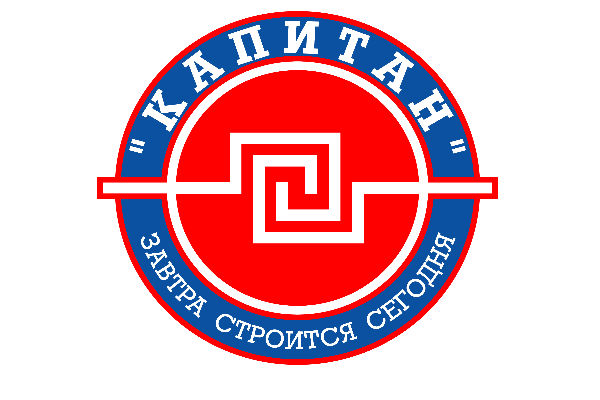